ECE 5424: Introduction to Machine Learning
Topics: 
SVM
Lagrangian Duality
(Maybe) SVM dual & kernels

Readings: Barber 17.5
Stefan Lee
Virginia Tech
Recap of Last Time
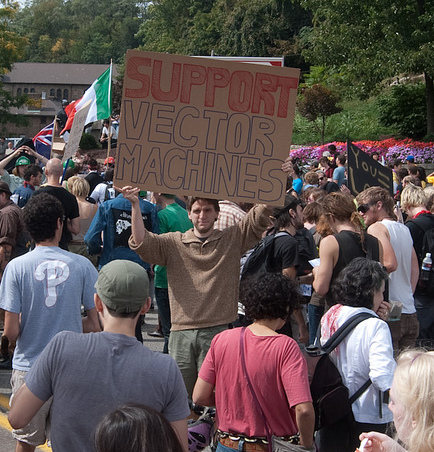 (C) Dhruv Batra
2
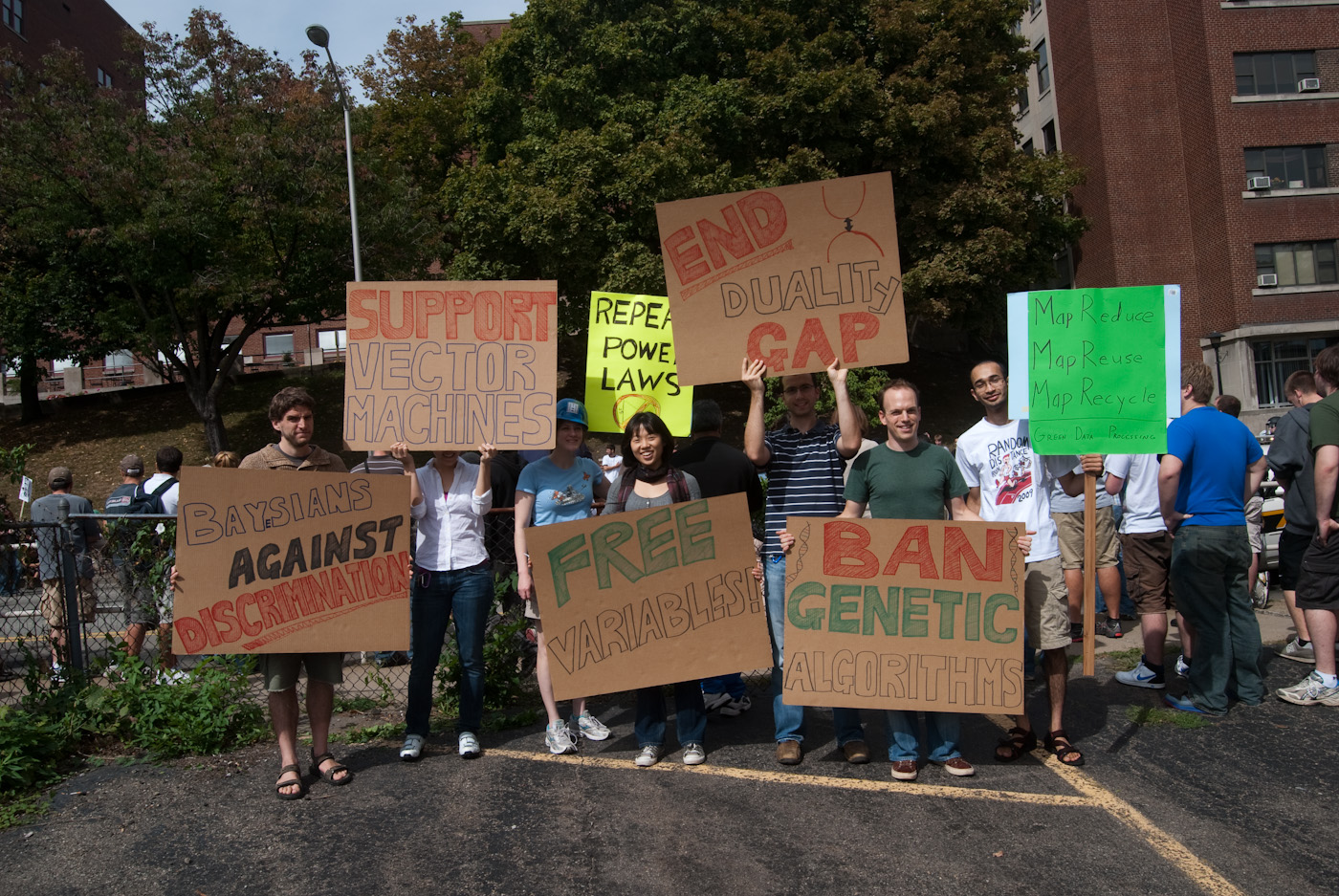 (C) Dhruv Batra
3
Image Courtesy: Arthur Gretton
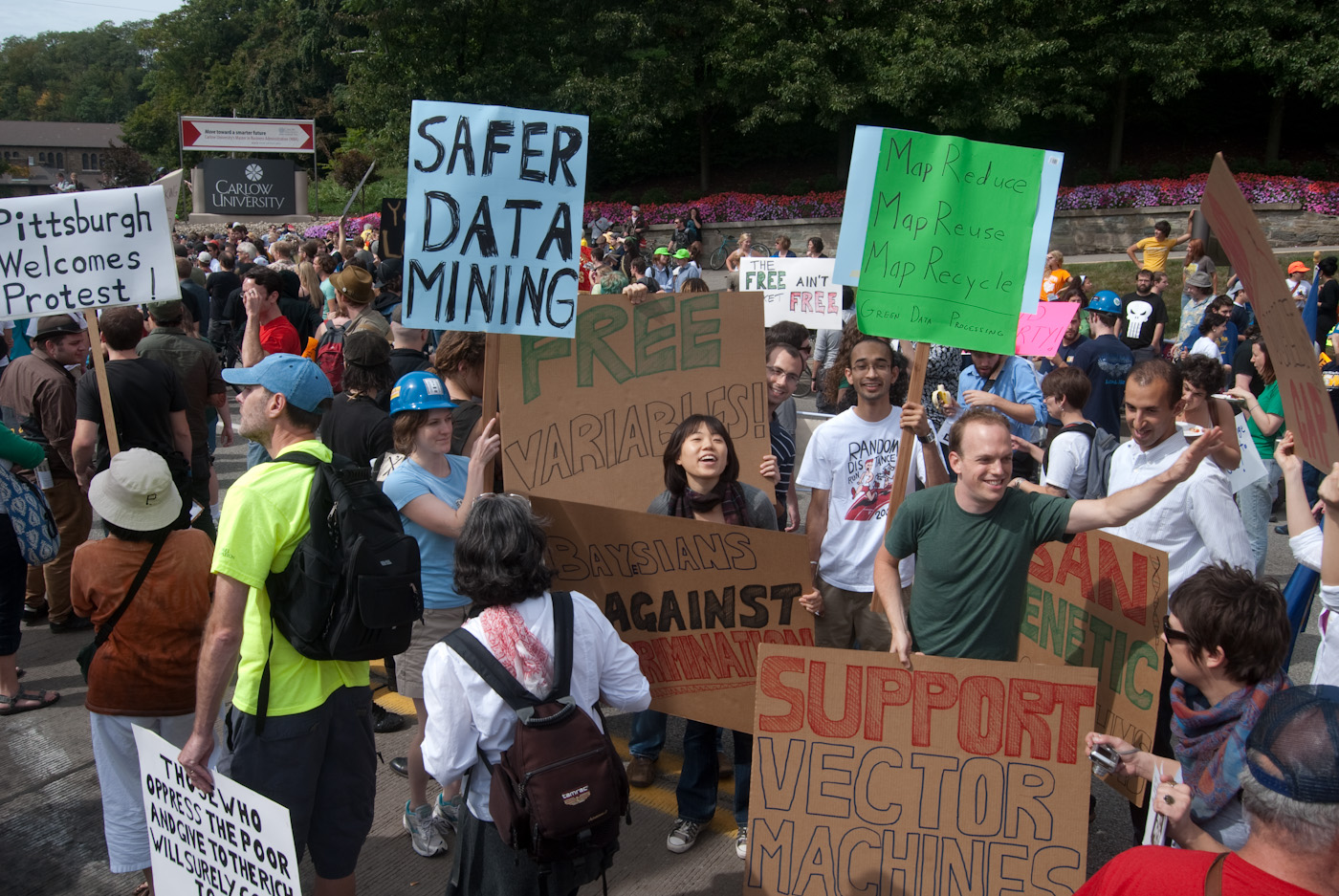 (C) Dhruv Batra
4
Image Courtesy: Arthur Gretton
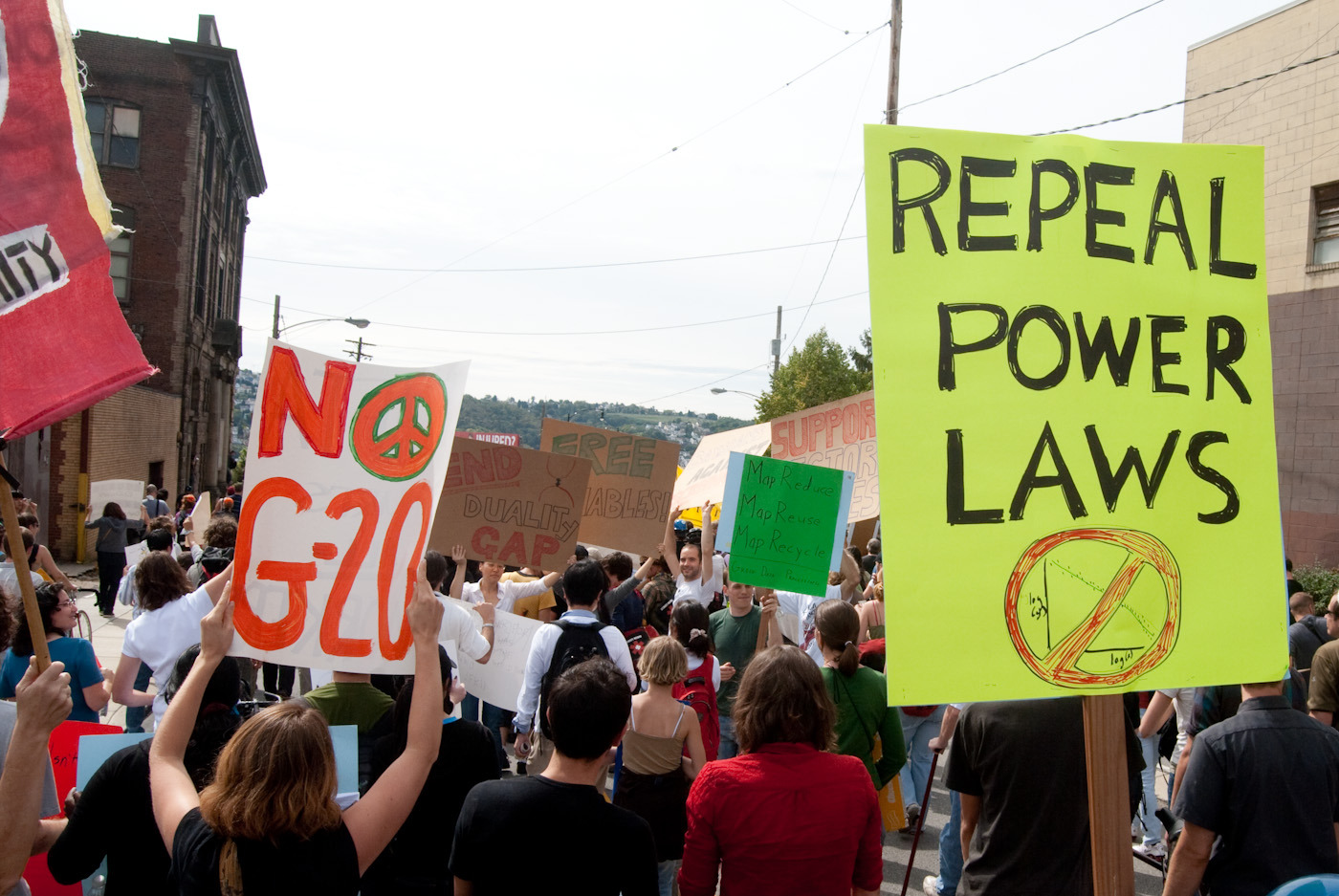 (C) Dhruv Batra
5
Image Courtesy: Arthur Gretton
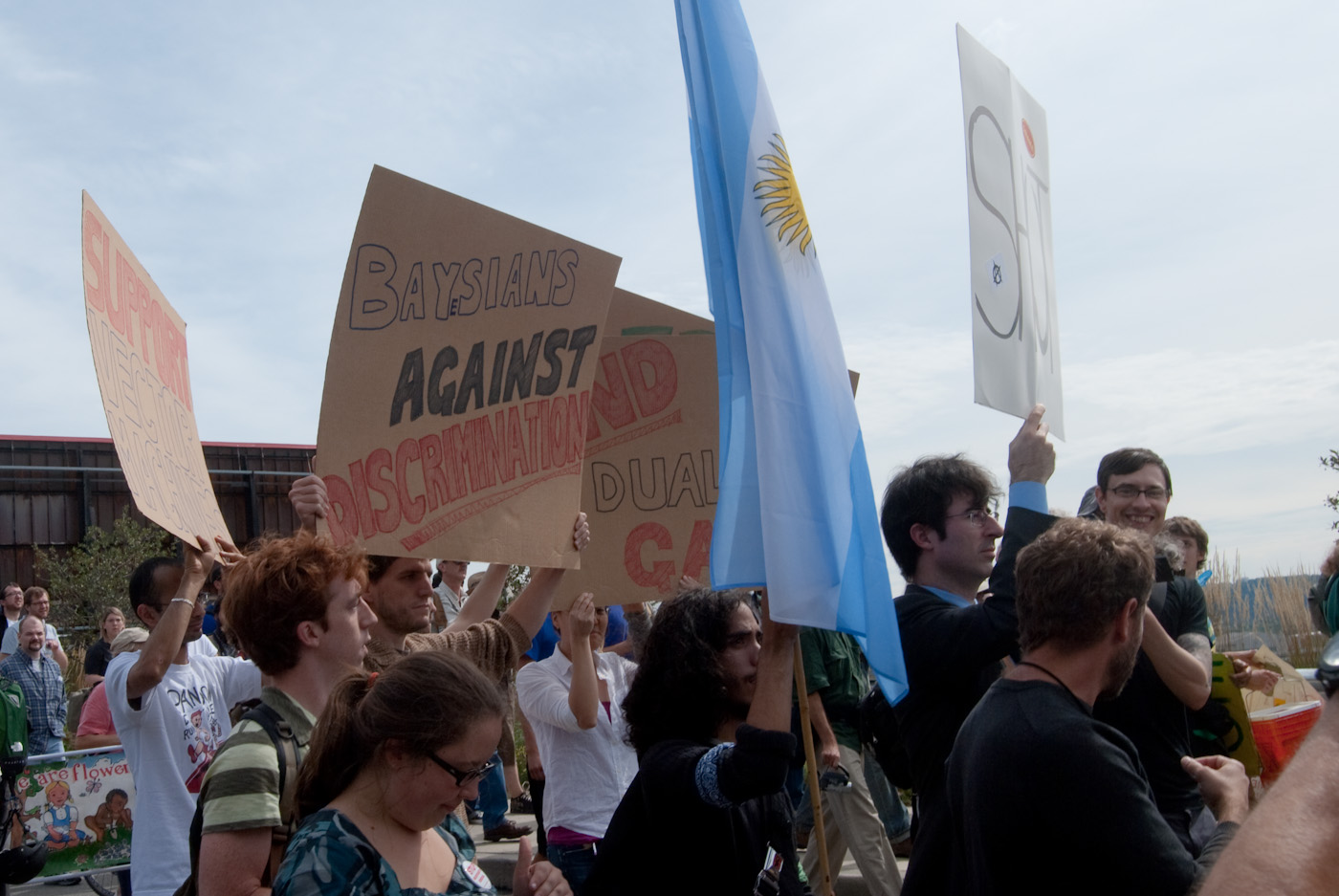 (C) Dhruv Batra
6
Image Courtesy: Arthur Gretton
Generative vs. Discriminative
Generative Approach (Naïve Bayes)
Estimate p(x|y) and p(y)
Use Bayes Rule to predict y

Discriminative Approach 
Estimate p(y|x) directly (Logistic Regression)
Learn “discriminant” function f(x) (Support Vector Machine)
(C) Dhruv Batra
7
w.x + b = +1
w.x + b = -1
w.x + b = 0
x+
x-
SVMs are Max-Margin Classifiers
Maximize this while getting examples correct.
8
Last Time
Hard-Margin SVM Formulation
Soft-Margin SVM Formulation
9
Last Time
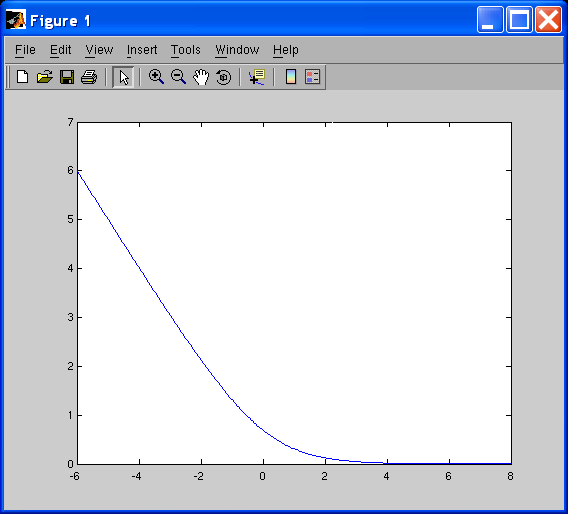 SVM: Hinge Loss
LR: Logistic Loss
10
Today
I want to show you how useful SVMs really are by explaining the Kernel trick but to do that….


…. we need to talk about Lagrangian Duality
11
Constrained Optimization
(C) Dhruv Batra
12
Introducing the Lagrangian
(C) Dhruv Batra
13
Gradient of Lagrangian
This will find critical points in the constrained function.
(C) Dhruv Batra
14
Building Intuition
15
Geometric Intuition
Image Credit: Wikipedia
16
Geometric Intuition
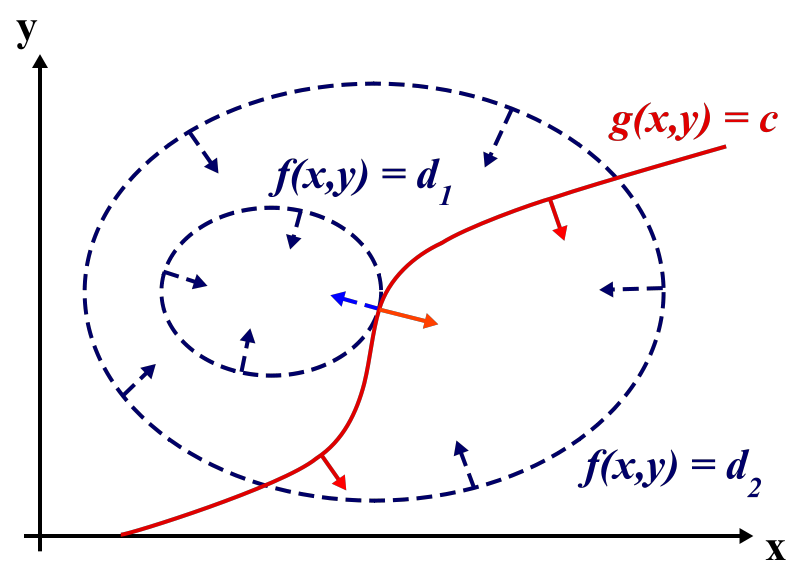 h
Image Credit: Wikipedia
17
A simple example
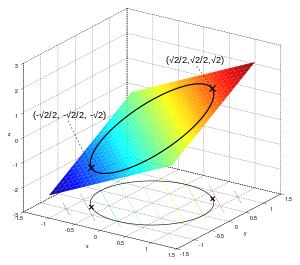 18
Why go through this trouble?
Often solutions derived from the Lagrangian form are easier to solve

Sometimes they offer some useful intuition about the problem

It builds character.
19
Lagrangian Duality
More formally on overhead
Starring a game-theoretic interpretation, the duality gap, and KKT conditions.
20